Les "Vêpres en musique" de Pierre Desvignes
Autour des travaux de Xavier Bisaro
Poitiers, le 29 novembre 2019
Guillaume Avocat
guillaume.avocat@univ-poitiers.fr
Plan de ma communication
I. Une matérialité hétérogène

II. Musique et structure cérémonielle

III. L’héritage sonore de Desvignes
Plan de ma communication
I. Une matérialité hétérogène

II. Musique et structure cérémonielle

III. L’héritage sonore de Desvignes
Mon corpus
19 psaumes séparés
2 psaumes perdus :
In Exitu Israël et Beatus vir
5 non repris à Notre-Dame ?
Coeli enarrant (ps. 18)
Quare fremuerunt gentes (ps. 2)
Quem ad modum desiderat (ps. 41)
 Ad dominum (ps. 119)
 Laudate Dominum (ps. 116)
Recueil d’antiennes et motets
78 pièces pour :
- Vêpres de rit Annuel et Sol. M.
- « Ô »  de l’Avent
- Saluts de la Vierge
- Semaine de la passion
- Dimanche des Rameaux
- Complies du samedi (Carême)
Recueil de 6 Magnificat
1er Magnificat en do min.
2e Magnificat en sol maj.
3e Magnificat en do maj.
4e Magnificat en mib maj.
5e Magnificat en sol maj.
6e Magnificat en do maj.
Plan de ma communication
I. Une matérialité hétérogène

II. Musique et structure cérémonielle

III. L’héritage sonore de Desvignes
Règlement de la Maîtrise de Notre-Dame de ParisNotre-Dame de Paris, Registre des délibérations capitulaires, 13 décembre 1808
« Art. 21. Le maître de musique-compositeur compose et fait exécuter les messes, Te Deum et motets.
Art. 22. Il donne ses leçons de composition et autres trois fois par semaine, depuis onze heures jusques à une heure. Il désigne les messes imprimées qui doivent être chantées pendant la semaine et y assiste pour battre la mesure ; en cas d'absence ou de maladie, il est remplacé par le sous-maître de musique.
Art. 23. Tous les premiers dimanches de chaque mois, l’Avent et le Carême exceptés, il fait chanter à la messe par les enfants un morceau de sa composition. Les fêtes de rit annuel et solemnel majeur, il fait chanter à la messe un motet de sa composition. Les trois jours saints, il fait chanter à ténèbres les trois premières leçons en musique ».
Psaumes des féries pour les premières Vêpres
mis en musique par Desvignes
Psaumes pour les secondes Vêpres des fêtes de rit Annuel
mis en musique par Desvignes
Plan de ma communication
I. Une matérialité hétérogène

II. Musique et structure cérémonielle

III. L’héritage sonore de Desvignes
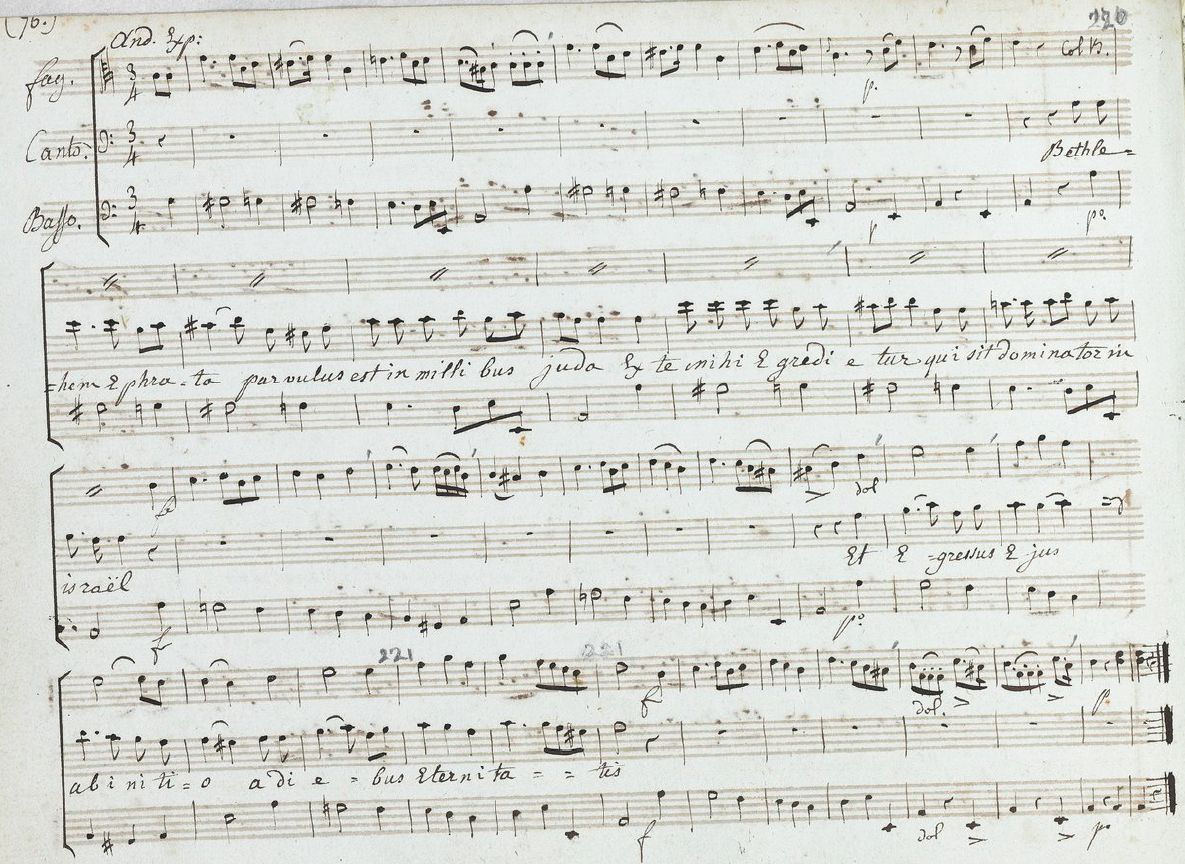 A1
Bethleem Ephrata
F-Pn, ms. 9331(1)
p. 76
Prélude (A)
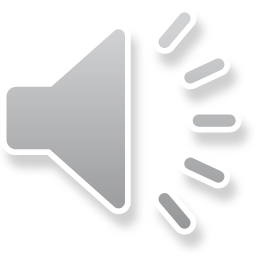 A2
Prélude (B)
B1
B2
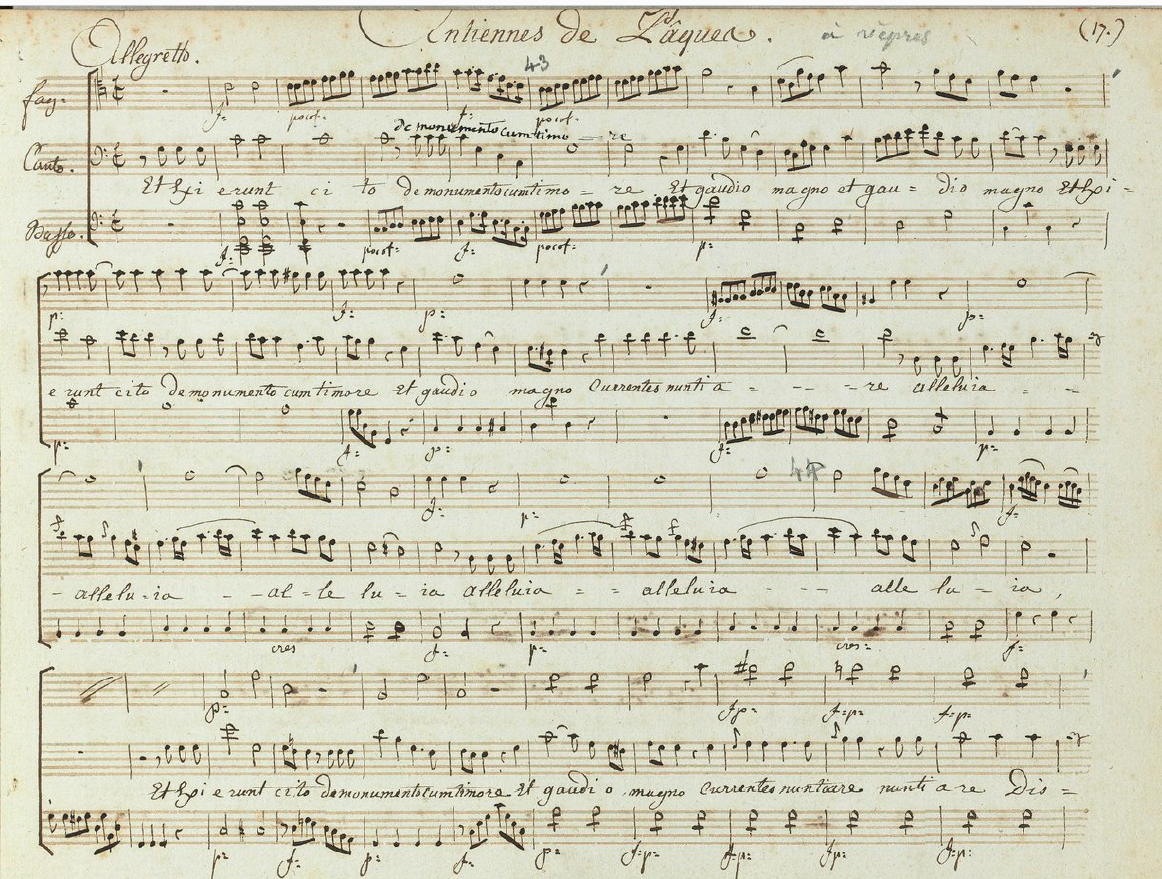 Et exierunt cito
F-Pn, ms. 9331(1)
p. 17
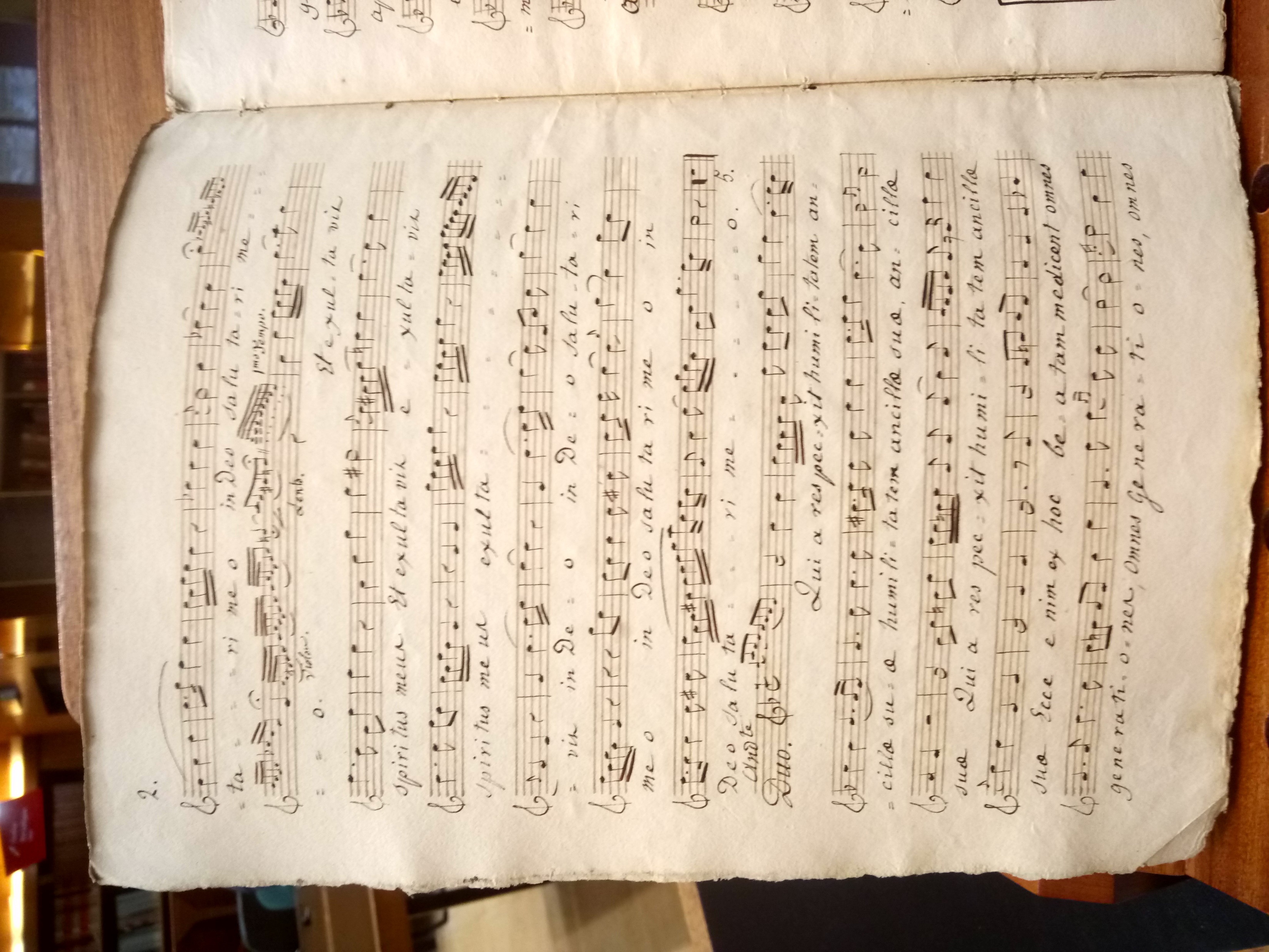 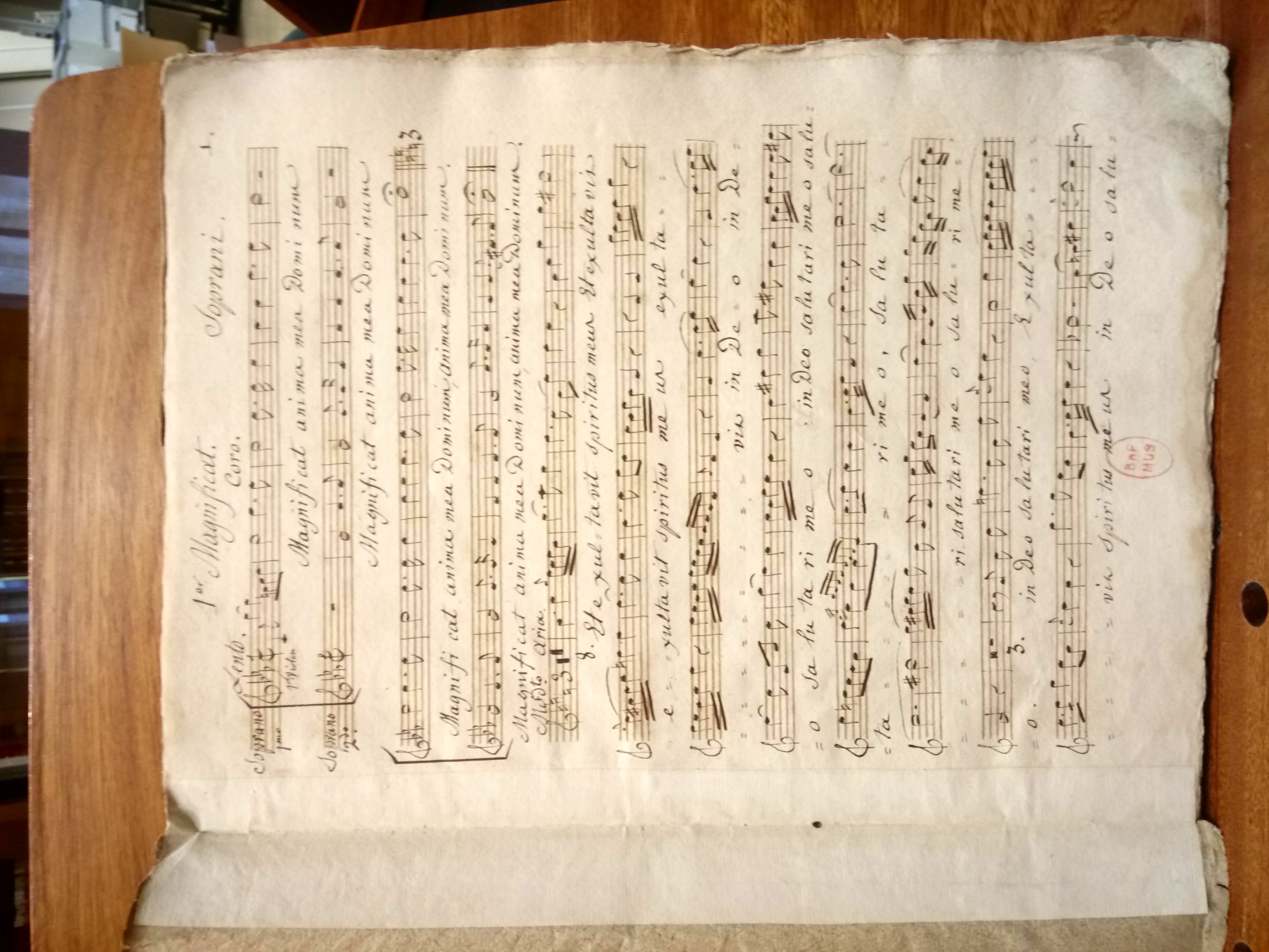 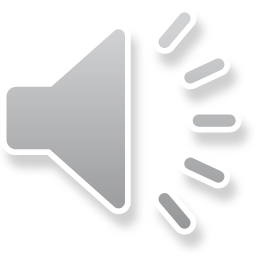 F-Pn, Rés. Vma. ms. 1646, p. 1-2
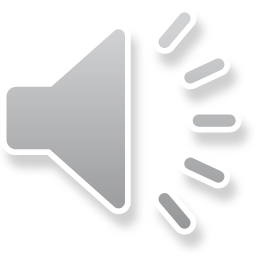 Plan de ma communication
I. Une matérialité hétérogène

II. Musique et structure cérémonielle

III. L’héritage sonore de Desvignes
Conclusion
Pierre Desvignes à propos de la Messe des morts de François Marc exécutée à Notre-Dame de Paris le 7 décembre 1807Lettre envoyée au Moniteur Universel fin 1807 et retranscrite dans Grégoir (Edouard), Souvenirs artistiques, Paris : Schott frères, 1888, tome 3, p. 88.
« Evitant la monotonie qui résulte de trop de science, il n’a employé du scholastique de l’art, que ce qu’il lui en a fallu pour rendre dignement ses idées ; qu’on ne croit cependant pas que cette partie soit négligée ; M. Marc sait trop bien que ce qu’il bannirait avec sévérité du théâtre, doit être la base des ouvrages destinés aux temples chrétiens ».
Les "Vêpres en musique" de Pierre Desvignes
Autour des travaux de Xavier Bisaro
Poitiers, le 29 novembre 2019
Guillaume Avocat
guillaume.avocat@univ-poitiers.fr